FIGURE 1. Cardiovascular Health Cognition Study sample selection (1992–1993) and follow-up (1999–2000), United States. ...
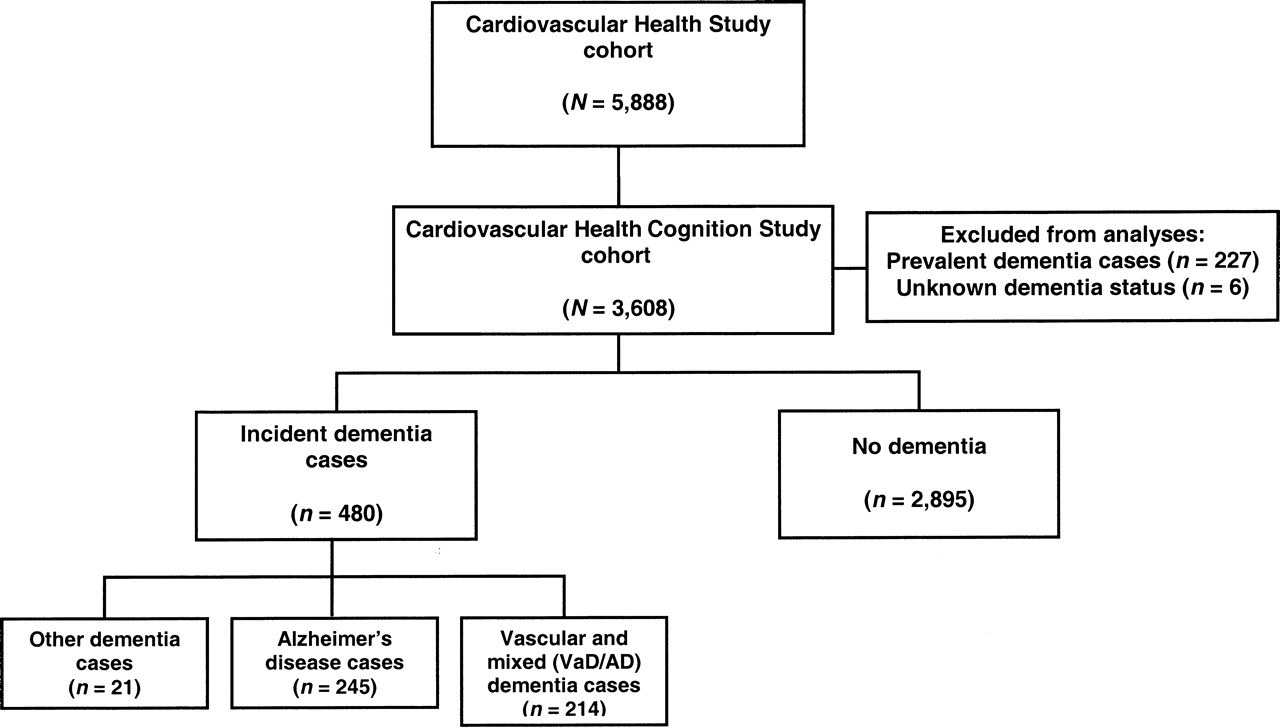 Am J Epidemiol, Volume 161, Issue 7, 1 April 2005, Pages 639–651, https://doi.org/10.1093/aje/kwi092
The content of this slide may be subject to copyright: please see the slide notes for details.
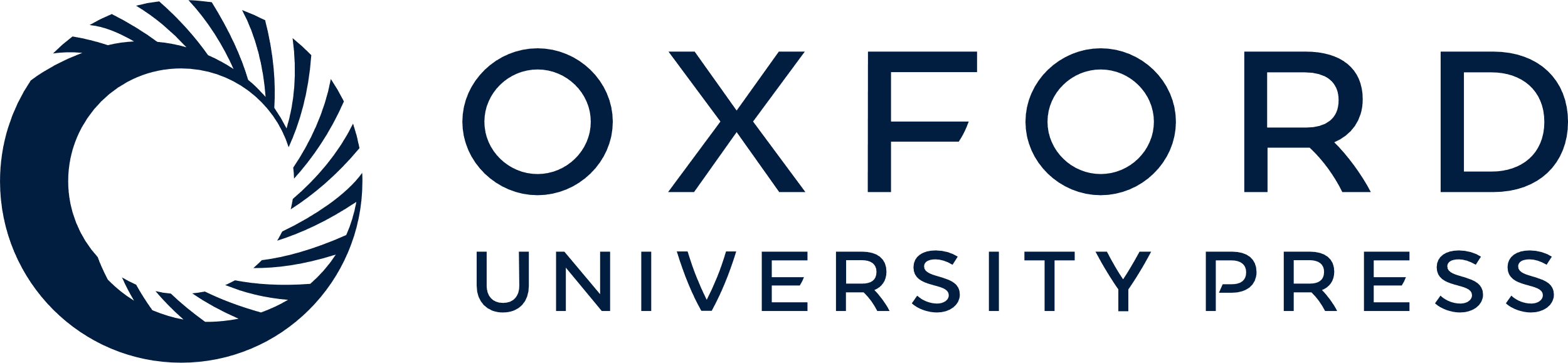 [Speaker Notes: FIGURE 1. Cardiovascular Health Cognition Study sample selection (1992–1993) and follow-up (1999–2000), United States. VaD, vascular dementia; AD, Alzheimer's disease.


Unless provided in the caption above, the following copyright applies to the content of this slide: American Journal of Epidemiology Copyright © 2005 by the Johns Hopkins Bloomberg School of Public Health All rights reserved]
FIGURE 2. Five-year cumulative incidence of dementia as a function of leisure-time energy expenditure or activity index ...
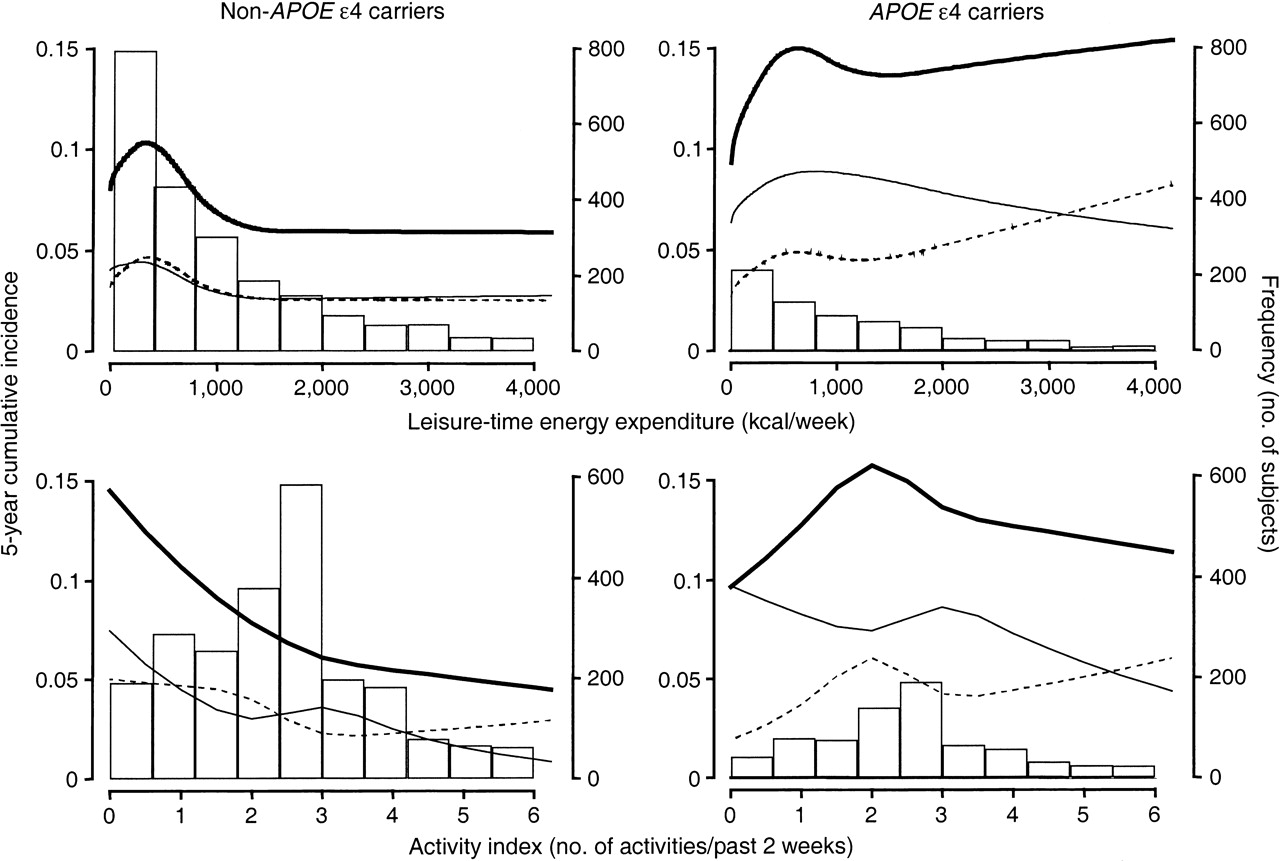 Am J Epidemiol, Volume 161, Issue 7, 1 April 2005, Pages 639–651, https://doi.org/10.1093/aje/kwi092
The content of this slide may be subject to copyright: please see the slide notes for details.
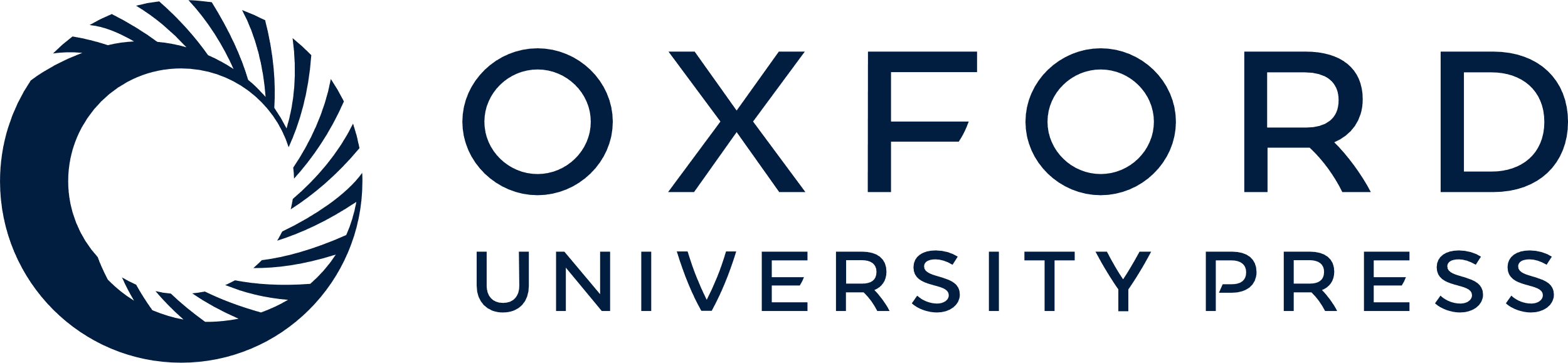 [Speaker Notes: FIGURE 2. Five-year cumulative incidence of dementia as a function of leisure-time energy expenditure or activity index among apolipoprotein E genotype (APOE) ε4 carriers and noncarriers, United States, Cardiovascular Health Cognition Study, 1992–2000. Bold curves, all-cause dementia; thin solid curves, Alzheimer's disease; dashed curves, vascular dementia; bars, frequency distribution of physical activity within each APOE genotype stratum.


Unless provided in the caption above, the following copyright applies to the content of this slide: American Journal of Epidemiology Copyright © 2005 by the Johns Hopkins Bloomberg School of Public Health All rights reserved]